بةشي يةكةم: ميَذووي دةولةتي ئومةوةي
ماموستاي بابةت: ث.ي.د. هلز عنتر ولي
سه‌رده‌می ده‌وله‌تی ئومه‌وی (41-132ك)
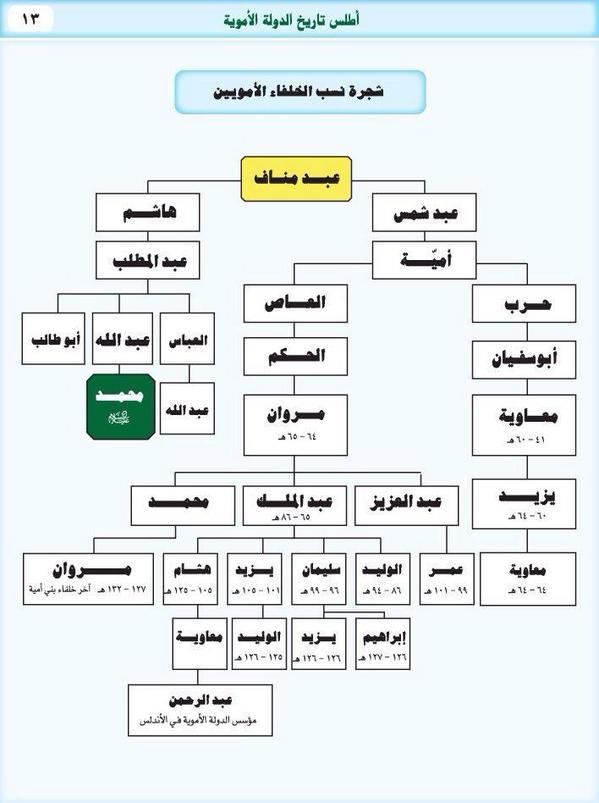 خه‌لیفه‌ معاویه‌ كوڕی ابو سفیان (41-60ك/661-680ز)
معاویة ناوی تەواوی (معاویة بن ابو سفیان بن حرب)، لەهۆزی بەنو (ئومەییە)یە، ساڵی لەدایک بوونی بۆ ساڵی هەژدەیەمی پێش کۆچی دەگەڕێتەوە و ڕۆژی فەتحی مەککە موسڵمان بووە، نوسەری (وحی) بووە لەلای (پێغەمبەر د.خ)
معاویة بن ابو سفیان دەسەڵاتی گرتە دەست لەدوای وازهێنانی (حسن کوڕی علی کوڕی ابو طالب) لە ساڵی (٤١ ك) و ئەو ساڵە ناونرا بە (عام الجماعة) چونکە گشت ئومەتی ئیسلام لەسەر خەلیفە یەک دەنگ بوون تەنها خەواریجەکان نەبێت کە ڕازی نەبوون بەیعەتی پێبدەن بەمەش دەوڵەتی خیلافەتی ئومەوی دامەزرا و معاویة شاری (دمشق) ی کردە پایتەختی خەلافەتی ئیسلامی .
شيعةكان (علويةكان) امام علي وموعاوية وكةساني ديكة بة خاوةن ماف يان نةدةزاني بؤ دةسةلآت ونةوةكاني امام علي  بة شياوتر دةزاني بؤ طرتنةوةي دةسةلآتي مؤسلمانان و زؤربةي ئةو شيعانةش لة ولآتي عيَراقدا بوون و بةشيَكي كةم لة ميسر بوون.
لايان طران(موالي) بةنةمالةي ئومةية لة شام ولة بةشةكاني ديكةي ولآتي ئيسلامي.
بةشةكاني دةولةت لة سةردةمي  ئومةوي
(خةواريجةكان) كة دوذمني هةردوو بةرةكة بوون وثيَيان وابوو كة ئةوانة لة ئايني ئيسلام لايانداوة
معاویة بن ابو سفیان دەسەڵاتی گرتە دەست لەدوای وازهێنانی (حسن بن علی بن ابو طالب) لە خەلافەت لەدوای شەش مانگ لە شەهید بوونی علی کوڕی ابو طالب لە ساڵی (٤١ ك) و ئەو ساڵە ناونرا بە (عام الجماعة) چونکە گشت ئومەتی ئیسلام لەسەر خەلیفە یەک دەنگ بوون تەنها خەواریجەکان نەبێت کە ڕازی نەبوون بەیعەتی پێبدەن بەمەش دەوڵەتی خیلافەتی ئومەوی دامەزرا و معاویة شاری (دمشق) ی کردە پایتەختی خەلافەتی ئیسلامی .
معاویة یەکێک لە هەڵکەوتوەکانی عەرەب بووە پیاوی دەوڵەت بووە، بەهێزو سیاسەتمەدارو نەخشەدانەری بەهێزو داناو ڕەوانبێژ و زمان پاراو بووە، بەخشندە بووە و ماڵ و سامانی بەخشیوە

 حەزی بە سەرکردایەتی بووە بە ئامانجی درێژەدان و بەردەوامی ئەو نیزامەی دای نابوو و هەوڵی دەدا بناغەی دەوڵەتەکەی لەسەر چەند پایەیەک دابمەزرێنێت کە گرنگترین ئەو پایانە (آرکان) بريتى بوون له:
گرنگترین ئەو پایانە (آرکان) ي دةولةتي معاوية
1
گۆڕانکاری لە بنیادی نیزامی سیاسی دا بةتايبةتي سوپا لە پێناو بەدی هێنانی سەقامگیری ناوخۆو فراوانخوازی دەرەکی
2
سیاسەتی ناوخۆیی وکارگێڕی بة بەدی هێنانی هاوسەنگی هۆزایەتی و دڵنیاکردنی جێگرایەتی و ملکەچکردنی بەرهەڵستکارانی لەخۆ دەگرت
3
چاکە نواندن لەڕوی کەسایەتیە ئیسلامییەکانی ناو هاوەڵان و منداڵانیان بە ئامانجی ڕاکێشانیان بەلای خۆی دا
4
ڕاستەوخۆ خۆی بەشداری لە کاروباری دەوڵەت دا دەکرد
5
فراوانخوازی وفتوحاتى اسلامى
گرنگترین ڕوداوە سیاسیەکانى ناوخۆى سەردەمی معاویة :
ج: بەیعەت دان بە یزید
لە ساڵی ٥٦ ك / ٦٧٦ ز
أ: بزوتنەوەی خەواریج
ب: بزوتنەوەی (شیعة) :
٢
١
لە بصرة
لە کوفە
لە (کوفە و بصرة) بەسەركردايەتى(حجر بن عدي) لة سالى 51ك
1-بزوتنەوەی (فروة بن نوفل الآشجعي) ساڵی ٤١ ك
بزوتنەوەی (سهم بن غالب الهجیمي) و (الخطیم الباهلي) ساڵی ٤١ ك :
2. بزوتنەوەی (المستورد بن علقمة) ساڵی ٤٣ ك
3- بزوتنەوەی (حیان بن ظبیان السلمي) ساڵی ٥٨ ك
- بەیعەتدان بە (یزید) لە ساڵی ٥٦ ك / ٦٧٦ ز :
بەیعەتدانی (معاویة) بە خیلافەتی دوای خۆی بۆ (یزید) ی کوڕی بە یەکێک لەو باس و خواسانە دادەندرێت کە زۆربەی خەڵکانی زیاتر هانداوە تا لە ڕویدا بوەستن و ڕەخنەی ئاراستە بکەن چونکە بەو کارەی لەو ڕێبازە لایدا کە موسڵمانان لەسەردەمی خیلافەتی (ابوبکر) ەوە بۆ دەستنیشانکردنی خەلیفەی خۆیان گرتبویانەبەر، (معاویة) ترسی لەوە هەبوو ئەو هەوڵانەی بۆ دامەزراندنی دەوڵەتی (ئومەوی) بەگەڕی خستبوو دابڕمێن بەتایبەت هێشتا ململانێ لە نێوان ئومەوی و هاشمیەکان بەردەوام بوو و لە گەرمەی دابوو.
 سەرچاوەکانی مێژوو ئاماژە بۆ ئەوە دەکەن کەوا ئەو کەسەی کە بیرۆکەی بەیعەتدانی جێگرایەتی بە (یزید) دایە (معاویة) (مغیرة بن شعبة) بوو کە والی (کوفە) بوو، کە توانی (معاویة) ڕازی بکات بە (جێگرایەتی یزید) لەدوای خۆی دا بۆ ئەوەی جیاوازی و دووبەرەکی لەنیوان موسڵمانان ڕونەدات.
 بەڵام والی (بصرة) (زیاد بن آبیة) هەڵوێستی جیاوازی هەبوو و ئامۆژگاری (معاویة)ی کرد کە پەلە نەکات لەم بابەتە چونکە ئەم بابەتە هێشتا کاتی نەهاتووە هەروەها پێی وابوو بارودۆخی سیاسی گونجاو نیە بۆ ئەم بابەتە، لەساڵی (٤٩ ك / ٦٦٩ز ) (حسن بن علی) کۆچی دوایی کرد، ئەم ڕوداوە هانی (معاویة) ی دا تا بەیعەت بۆ (یزید) وەربگرێت و توانی قەناعەت بە خەڵکی کوفەو بصرة بهێنێت، بەڵام گەورە پیاوانی شاری (مدینة) بە تایبەتی منداڵانی (صحابەکان) ڕەتیانکردەوە کە بەیعەت بە (یزید) بدەن و ڕایانگەیاند کەوا مافی ئەوانە خەلافەت بگرنە دەست بە تایبەتی ( حسین بن علی) و (عبداللە بن عمر) و (عبداللە بن زبیر) و(عبداللە بن عباس ) لە ساڵی (٥٦ ك )
- فتوحات لە سەردەمی خەلیفە معاویة (٤١ – ٦٠ ك) :
  خەلیفە (معاویة بن ابو سفیان) لە سیاسەتی دەرەکی خۆی دا (فتوحات) چەند بنەمایەکی چەسپاوی دانا بەڵام سەردەمی ئەو فتوحاتی دەرەکی فراوانی بەخۆیەوە نەدی، بەڵام لەگەڵ ئەوەش دا سەردەمی (معاویة) هەندێک شوێن و پێگەی گرنگ کەوتنە ژێر دەسەڵاتی مسوڵمانان بە تایبەتی لە:
‌‌أ:  وڵاتی فارس و بەرەی بیزنطى و لە پێناو زیاتر بڵاوکردنەوەی ئاینی ئیسلام لە نێو گەلی فارس دەیان هەزار خێزانی عەرەبی لە ناوچەکانی وڵاتی فارس نیشتەجێ کرد بە تایبەتی (خوراسان) بۆ ئەوەی زیاتر بنەماکانی ئاینی ئیسلام و زمانی عەرەبی لەنێو گەلانی وڵاتی فارس بڵاوببێتەوە، 
هەروەها لە سەردەمی (معاویة) موسڵمانان گەیشتنە وڵاتی (سند) و (هراة و بلخ) و توانیان گەمارۆی شاری (کابل) بدەن  پاشان ئازادیان کرد هەروەها توانیان شارەکانی (بخاری و سمرقند و ترمذ) ئازاد بکەن.
ب:  سەبارەت بە بەرەی بێزەنطیەکان موسڵمانان لە سەردەمی (معاویة) دووجار هەڵمەتی سەربازییان کردووە بۆ دەست بەسەرداگرتنی شاری (قسطنطینیة) کە پایتەختی (بێزەنطیەکان) بوو، لە ساڵی (٤٩ ك / ٦٦٩ ز ) خەلیفە (معاویة) سوپای موسڵمانانی بە فەرماندەیی (فضالة بن عبیداللە الآنصاري) بۆ گەمارۆی (قسطنطینیة) ڕەوانە کردو گەیشتنە شاری(خلقدونیة) ی نزیک (قسطنطینیة) 
و جاری دووەم لە ساڵی ( ٥٤ ك /٦٧٤ ز) خەلیفە معاویة سوپای موسڵمانانی نارد و گەمارۆی شاری (قسطنطینیة) یان دا لە ڕێگای وشکانی و دەریاییەوە گەمارۆکە بۆ ماوەی (حەوت) ساڵ بەردەوام بوو و موسڵمانان گەیشتنە شورای شاری (قسطنطینیة) بەڵام نەیانتوانی دەستی بەسەر دا بگرن
- کۆچی دوایی معاویة :
   کاتێک معاویة نەخۆش کەوت کە نەخۆشی مردن بوو ئەوکات کوڕەکەی خۆی (یزید) لە دیمشق نەبوو بۆیە داوای ئامادەبوونی (الضحاك بن قیس و مسلم بن عقبة) ی کرد و داوای لێکردن کەوا ئەو وەسیەتەی کە نوسیبووی بۆ (یزید) ی کوڕی تەسلیم بە یزید بکەن، پاشان معاویة لە مانگی رجب لە ساڵی (٦٠ك / ٦٨٠ ز) کۆچی دوایی کرد و لە شاری (دمشق) بەخاک سپێردرا
خەلافەتی یزید بن معاویة (٦٠- ٦٤) ی کۆچی :
یزید بن معاویەی بن ابو سوفیان (صخر) ی بن حەربی ئومەییەی بن عبد الشمس ) ە لە ساڵی ٢٦ ك لەدایک بووە، لە ژیانی باوکی دا بەیعەتی خیلافەتی پێدراوە تا جێنشین بێت، دایکیشی ناوی  (میسون کچی بحدل الکلبیة) 
خەلیفە معاویە هەوڵی دا هەندێ کاری گەورە بە کوڕەکەی بسپێرێت بۆ ئەوەی ڕایبهێنێ لەسەر کارکردن و ئامادەی بکات بۆ ئەوەی ئەو پلەو پایەی کە بۆی ئامادە کردبوو کە (جێنشینی) بوو، بۆ ئەم مەبەستە :
یزیدی کردە فەرماندەی سوپای یەدەگی موسڵمانان کە ڕەوانەی کرد بۆ ئازادکردنی شاری (قسطنطینیة) لە ساڵی (٤٩ ك / ٦٦٩ز )
کاتێک معاویە لە ڕەجەبی ساڵی(٦٠ ك)کۆچی دوایی کرد خەڵکیش بەیعەتیان بە یزید دا تەنها (حسین بن علی بن ابی طالب و عبداللە بن زبیر) بەیعەتیان بە یزید نەداو شاری (مەدینە)یان جێهێشت و پەنایان برد بۆ شاری (مەککە)، یزید ئەو کاتەی دەسەڵاتی گرتە دەست تەمەنی (٣٤) ساڵ بوو، یزید هەموو ئەوانەی کە لە سەردەمی باوکی والی بوون لە ویلایەتەکانی خۆیان داینانەوەو نەیگۆڕین .
کارەساتی کەربەلا لە ساڵی (٦١ك)
١
ڕوداوەکانی سەردەمی خیلافەتی (یزید)
گەمارۆدانی شاری مەککە (٦٤ك)
(کارەساتی الحرة)
٦١ك
٣
٢
بەناوبانگترین ئەو ڕوداوانەی کە لەسەردەمی خیلافەتی (یزید) دا ڕویان داوە :
دەرچوونی (حسین کوڕی علی) و ڕوودانی کارەساتی کەربەلا لە ساڵی (٦١ك) دا :
لەدوای وەرگرتنی خەلافەت لەلایەن (یزید بن معاویة) (حسین کوڕی علی) و (عبداللە کوڕی زبیر) شاری مەدینەیان جێهێشت و ڕویان کردە شاری مەککە و تیایدا مانەوە، خەڵکی لە دەورەی حسین کۆبونەوە
 خەڵکی عیراق بە تایبەتی (کوفە) هەواڵیان پێگەیشت کەوا (حسین) بەیعەتی بە (یزید) نەداوە و نەرم و نیانی والی ئومەوی لە کوفە (النعمان بن بشیر) هانی دان تا بانگەواز بۆ پێکهێنانی بەرەیەکی بەرهەڵستکار بکەن، پاشان گشت ئەو لایەنانەی کە پشتگیری (عەلەویەکانیان) دەکرد لە ماڵی (سلیمان بن صرد الخزاعي) کۆبونەوەو ڕێککەوتن کەوا (نامە) بۆ حسین بنوسن بۆ ئەوەی بچێتە کوفە و ئەوانیش بەیعەتی پێبدەن و هەڵوێستی سیاسی خۆیان دیاری کرد کە ئەویش لابردنی یزید و دان نەنان بەو سیستەمە میراتگرییەی
(مسلم بن عقیل) لە مانگی شوالی ساڵی(٦٠ ك / مانگی تموزی ٦٨٠ ز) گەیشتە کوفە و لە ماڵی (المختار بن ابی عبید الثقفي) دابەزی، کاتێک خەڵکی کوفە زانیان کەوا مسلم گەیشتۆتە کوفە چونە لای و (١٢) هەزار یان هەندێک دەڵێن (١٨) هەزار کەس بەیعەتیان پێدا لەسەر گوێڕایەڵی کردنی (حسین) و سوێندیان خوارد کە بە ماڵ وگیان بیپارێزن، 
لەو کاتەدا خەلیفە یزید (عبیداللە بن زیاد) ی کردە والی کوفە کە لەهەمان کاتدا والی شاری (بصرە) بوو 
حسین مەککەی بەجێهێشت و بەرەو کوفە بەڕێکەوت و هاوەڵانێکیشی لەگەڵ دابوو کە ژمارەیان نزیکەی (٨٠) کەس دەبوون لە خزم و کەسی خۆی، هەرچەند ژمارەیەک لە گەورە کەسایەتییە ئیسلامییەکان ئامۆژگارییان کرد وەک   عبدالله بن العباس
تا نەچێت بۆ عیراق، چونکە لە عیراق هێشتا دەسەڵات ئومەوییە وێڕای ئەوەی خەڵکەکەشی گەلێکن ناپاکی دەنوێنن و لەوەشدا پێشینەیان هەیە، بەڵام حسین گشت ئامۆژگارییەکانی فەرامۆش کرد و لە مانگی ذي الحجة ساڵی (٦٠ك) بەرەو عیراق ڕۆیشت
کاروانەکەی (حسین) گەیشتە (کربلاء) (عمر بن سعد بن ابی وقاص) بە هێزێکی سەربازییەوە لەگەڵ چەند فەرمانێکی تونددا بۆ یەکلاکردنەوی بارەکە بەرەو ڕووی وەستا 
والی کوفە (عبیداللەی کوڕی زیاد) لە (١٠ محرم ساڵی ٦١ك / ٦٨٠ ز ) دا پاش جەنگێکی نا هاوسەنگ (حسین کوڕی علی) (ر.خ) لەگەڵ نزیکەی  (حەفتاو دوو) کەس لە شوێنکەوتەکانی دا شەهید کران
2. هێرشکردنە سەر شاری مەدینە (کارەساتی الحرة) :
پاش شەهیدکردنی (حسین بن علي) لەساڵی (٦١ ك) خەڵکی شاری مەدینە کۆبونەوە لەسەر لابردن وگوێڕایەڵی نەکردنی (یزید) و بڕیاریاندا والی (ئومەوی) لە (مەدینە) دەربکەن کە ناوی (عوسمانی کوڕی محمد کوڕی ابو سفیان بوو)، لەگەڵ دەرکردنی تیرەی (بنی ئومەییە) لە (مەدینە) بۆیە (بنی ئومەییە) لە ماڵی(مروان بن الحکم) کۆبونەوە، خەڵکی مەدینە هاتن چواردەوریان گرتن و بڕیاری لابردنی (یزید)یان دا و بەیعەتیان دا بە (عبداللەی کوڕی حنظلة) 
هۆزی بنی ئومەییە نامەیەکیان بۆ خەلیفە (یزید) بۆیە خەلیفە یزید سوپایەکی ئامادەکرد بە سەرکردایەتی (مسلم بن عقبة المري) کە ژمارەیان گەیشتە (١٢) هەزار سەرباز .
(مسلم بن عقبة المري) بە سوپاکەیەوە گەیشتە ڕۆژهەڵاتی مەدینە لە شوێنی (الحرة) دابەزی و گەمارۆی شاری (مەدینە)ی دا و سێ ڕۆژ بانگی خەڵکەکەی کرد بەڵام هێچیان وەڵامیان نەداوە و وتیان جگە لە شەڕکردن نەبێت بەهیچ ڕازی نابین، کاتێ کە سێ ڕۆژەکە تەواو بوو شەڕێکی سەخت دەستی پێکرد لە نێوان هەردوو لادا لە مانگی (ذي الحجةی ساڵی ٦٣ ك) و بەشکستی خەڵکی مەدینە کۆتایی هات
 (مسلم بن عقبة المري) سێ ڕۆژ شاری مەدینەی بەربەرەڵا کرد خەڵکیان کوشت و ماڵ و سامانی خەڵکیان تاڵان کرد،(مسلم بن عقبة المري) بانگێشتی خەڵکەکەی کرد تاکو بەیعەت بە (یزید) بدەن بەو مەرجە سەرو ماڵیان پارێزراو دەبێت بۆیە خەڵکەکە بەناچاری بەیعەتیان بە یزید دا ئەوەشی کەڕەتی کردباوە بەیعەت بدات چارەنوسی کوشتن بوو.
3. گەمارۆدانی شاری مەککە (٦٤ك) :
سێیەم ڕوداوی نەخوازراوو ناخۆشیی سه‌رده‌می(یزید) هێرش کردن بوو بۆسەر شاری (مەککە) و گەمارۆدانی ئەو شارە بوو، لەدوای كارةساتي مەدینەی  بەرەو مەککە ڕۆیشت بۆ شەڕکردن لە دژی (عبداللە بن زبیر) خەلیفە یزید فەرمانی دا بە (الحصین بن النمیر السکوني) کە سەرکردایەتی سوپاکە بکات و هێرش بكاتە سەر شاری مەککە و لە مانگی (محرم ی ساڵی ٦٤ ك) سوپای ئومەوی گەیشتە شاری مەککە، ئەو کات خەڵکی مەککە و حجاز بەیعەتیان بە عبداللە بن زبیر دابوو
 شەڕ لە کۆتایی مانگی (محرم) تا کۆتایی مانگی (صفر) بەردەوام بوو، لەمانگی (ربیع الاول ساڵی ٦٤ ك) بە مەنجەنیق لە دیوارەکانی کەعبەیان دا و سوتاندیان،هێشتا گەمارۆکە بەردەوام بوو هەواڵی مردنی(یزید بن معاویة) گەیشت، ئەوە بوو شەڕەکە ڕاوەستا (الحصین بن النمیر السکوني) ناچار بوو شەڕەکە و گەمارۆی سەر مەککە هەڵبگرێت و گەڕایەوە بۆ دیمەشق .
کۆچی دوایی خەلیفە (یزید بن معاویة)
  خەلیفە یزید کوڕی معاویە لە (١٤ی مانگی  ربیع الاول ساڵی ٦٤ ك /تشرین الاول ٦٨٣ ز ) لە (حۆران) لەوڵاتی شام کۆچی دوایی کرد لە تەمەنی (٣٩) ساڵی.